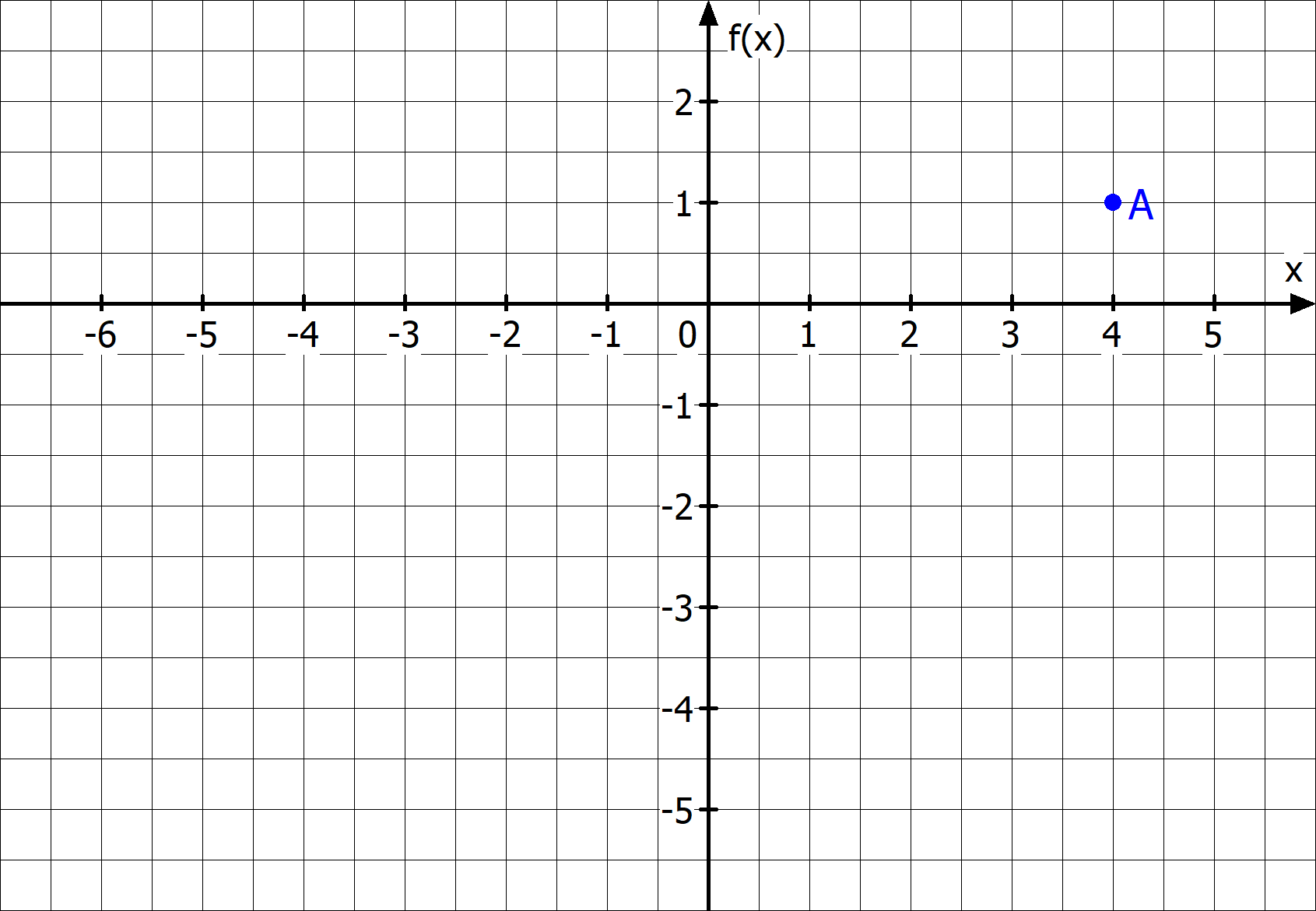 !! Großbuchstabe !!
Die Darstellung als Punkt ist eindeutig! Einem Zahlenpaar (=Vektor) entspricht genau ein Punkt!
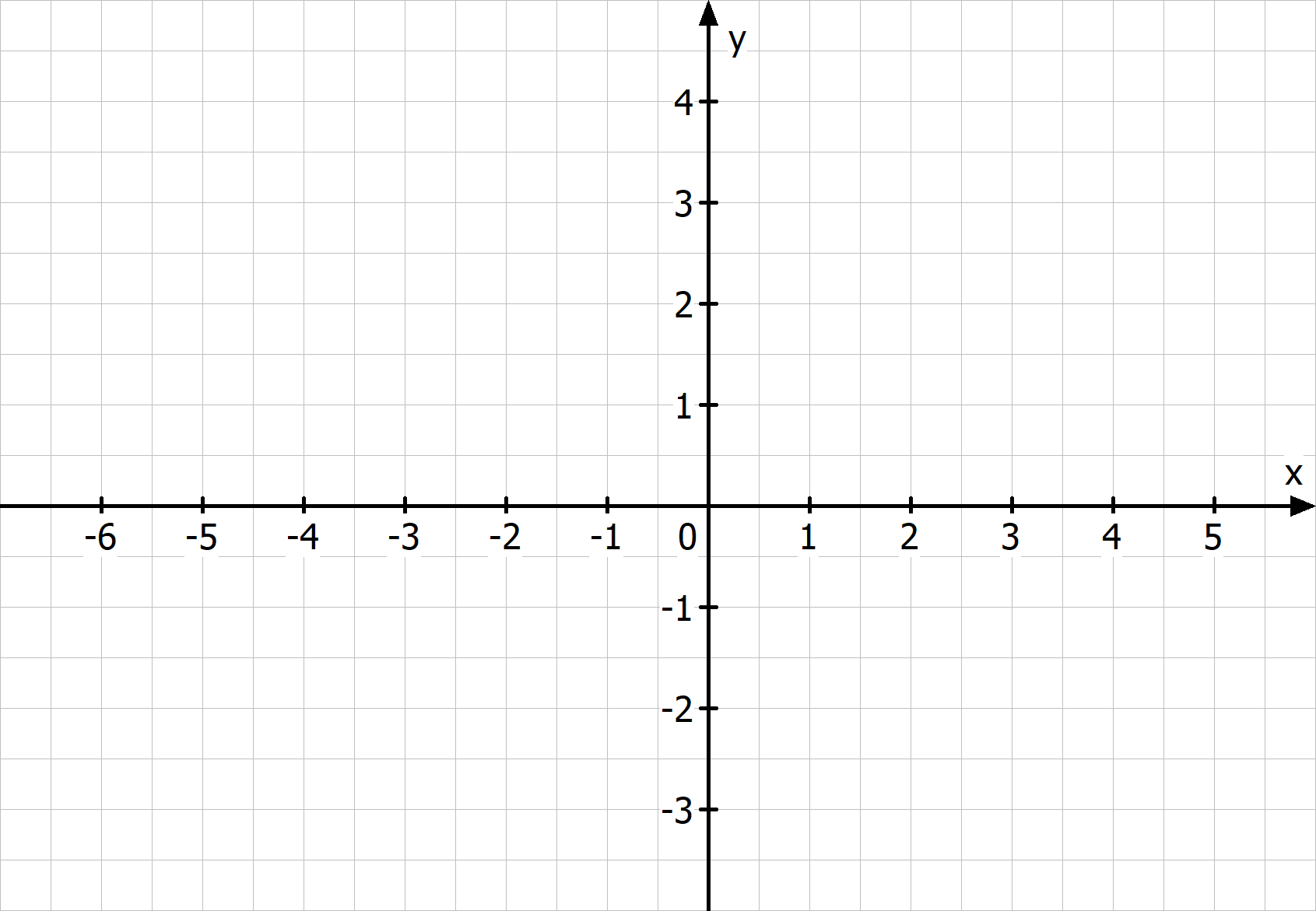 !! Kleinbuchstabe mit einem Pfeil !!
Die Darstellung als Pfeil ist nicht eindeutig! Es gibt unendlich viele Pfeile, die denselben Vektor darstellen. Diese Pfeile sind aber alle parallel, gleich lang und gleich gerichtet.
-> Dritte Dimension kommt hinzu!

-> Dreidimensionales Koordinatensystem:
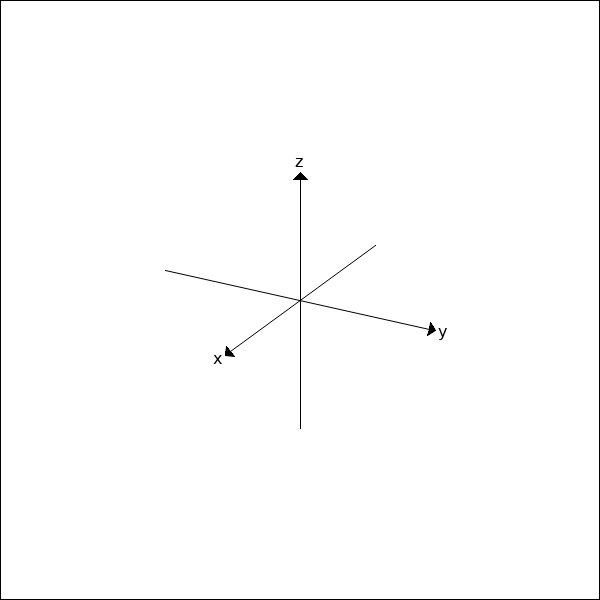 Das Ergebnis des Skalarprodukts ist eine reelle Zahl!
WH: Nullvektor und Gegenvektor
WH: Vektor zwischen zwei Punkten
WH: Betrag und Einheitsvektor
WH: Winkelberechnung
Bsp. 3) Bestimme den von den beiden Winkeln eingeschlossenen Winkel.
WH: Parallelitätskriterium
Bsp. 4) Überprüfe rechnerisch, ob die beiden Vektoren zueinander parallel sind.
WH: Orthogonalitätskriterium